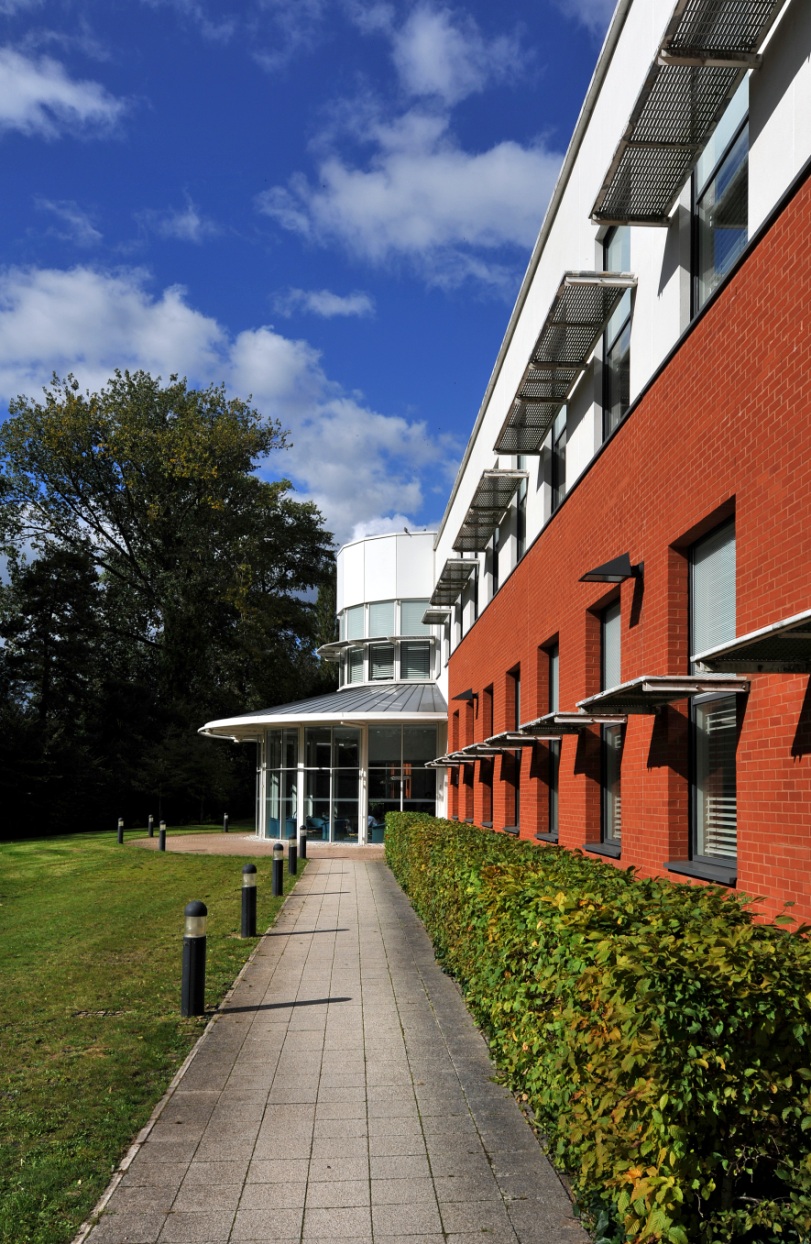 Oxford Consortium for Single-Cell Biology
Symposium, 17 May 2017.
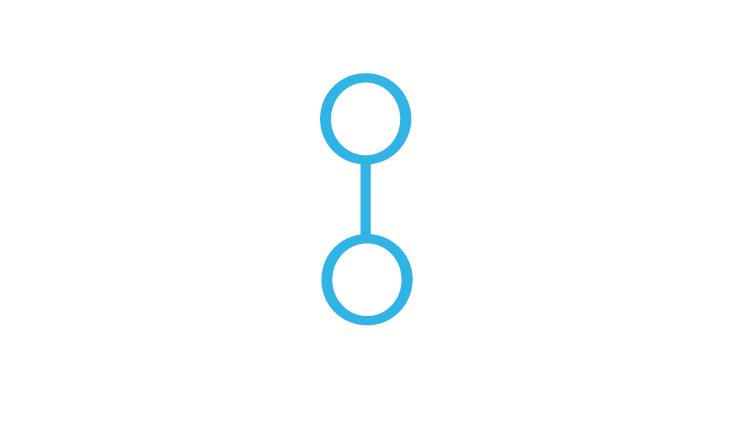 Single-Cell Platform Update
Rory Bowden
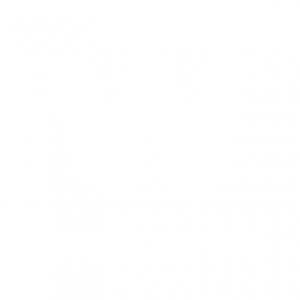 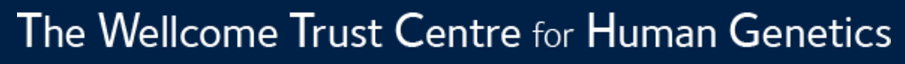 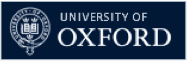 Why Single-Cell Analyses?
Describe cell heterogeneity, identity and differentiation
Detect and study individual, rare events
Dissect co-expression circuits
Reconstruct dynamical processes

A Single-Cell Platform might want to facilitate all of the above, while…

Providing access to technology / services
Driving adoption in Oxford
Who are we?
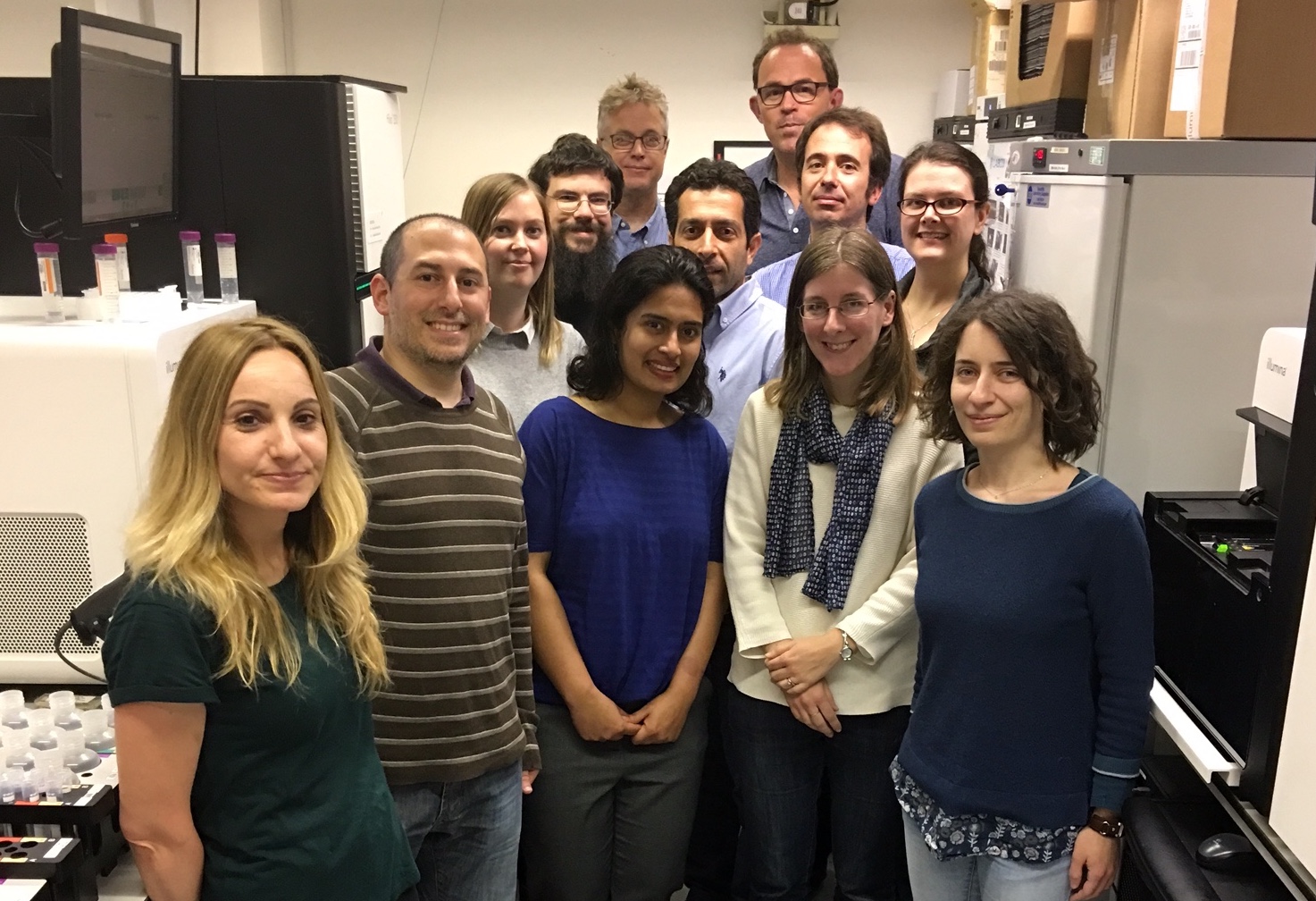 Lab, methods, routine, pipelines, data analysis, management…



+ Quin
+ Fabiola
+ John
+ Angie
How did we get to where we are today?
Early work at the WIMM
Recognition of the need for Oxford to get up to speed in single-cell techniques
MRC CRI award for single-cell infrastructure  2015-6
Finding and buying suitable equipment
Setting up and (self-)training lab and data teams
Service activities
Method  and project collaborations
How have we done?
70 SC Projects with Smarter/SS2 ±Nextera
20 C1 RNA Projects
120+ sequencing projects
New methods and platforms
Focus on automation, tracking, robustness
ECHO for miniaturisation
Getting 10X Chromium (SC) up and running
How do we operate?
Core set of routine (service) applications:
C1-RNA, C1-ATAC-Seq, FACS + SmartSeq2, 10X Chromium SC-RNA
Bleeding-edge (collaborative) methods:
CellEctor, SeqWell, C1-SMART-ATAC, Capture-Seq, Plate-SC-ATAC-Seq, Cell preservatives, GZ-WGA, …
Grey area in-between:
Miniaturised methods, 10X VDJ,
‘Limbo’:
Fluidigm: Polaris, BioMark, C1-HD
How have things evolved since May 2016?
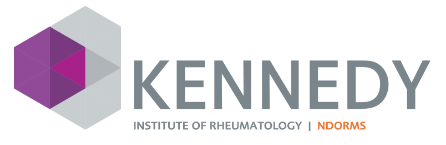 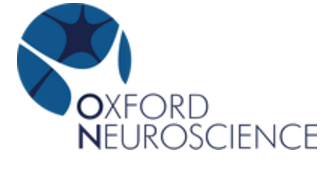 Substantial volume of projects
Consolidation phase (the end of the beginning)
Confidence in routine offerings
‘Parking’ stalled methods projects
New methods to be supported via collaborations
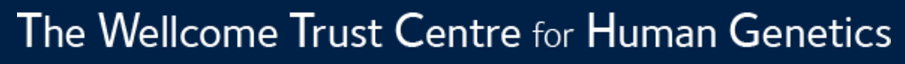 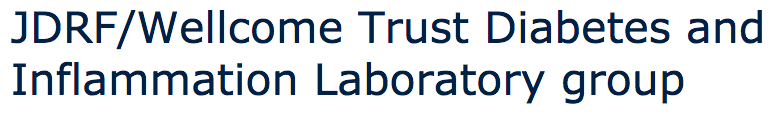 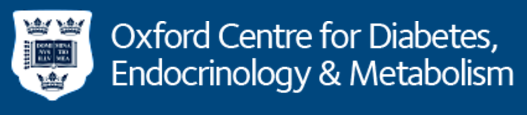 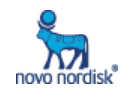 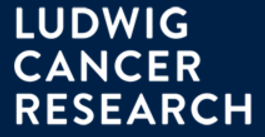 ‘The Grey Area’ of SC Applications
C1-SC-WGA
C1-SMART-ATAC
✓ C1-96-SC-RNA-Seq
C1-ATAC
MMI CellEctor
Plate-SC-ATAC-Seq
✓ FACS + Smart-seq2
Miniaturised
Smart-seq2
SeqWell
GZ-WGA
✓ 10X SC-RNA
10X V(D)J
Plate-SC-WGA
SC-Exome
Cell preservative(s)
SC-Capture-Seq
Polaris
Robust
Repeatable
Routine
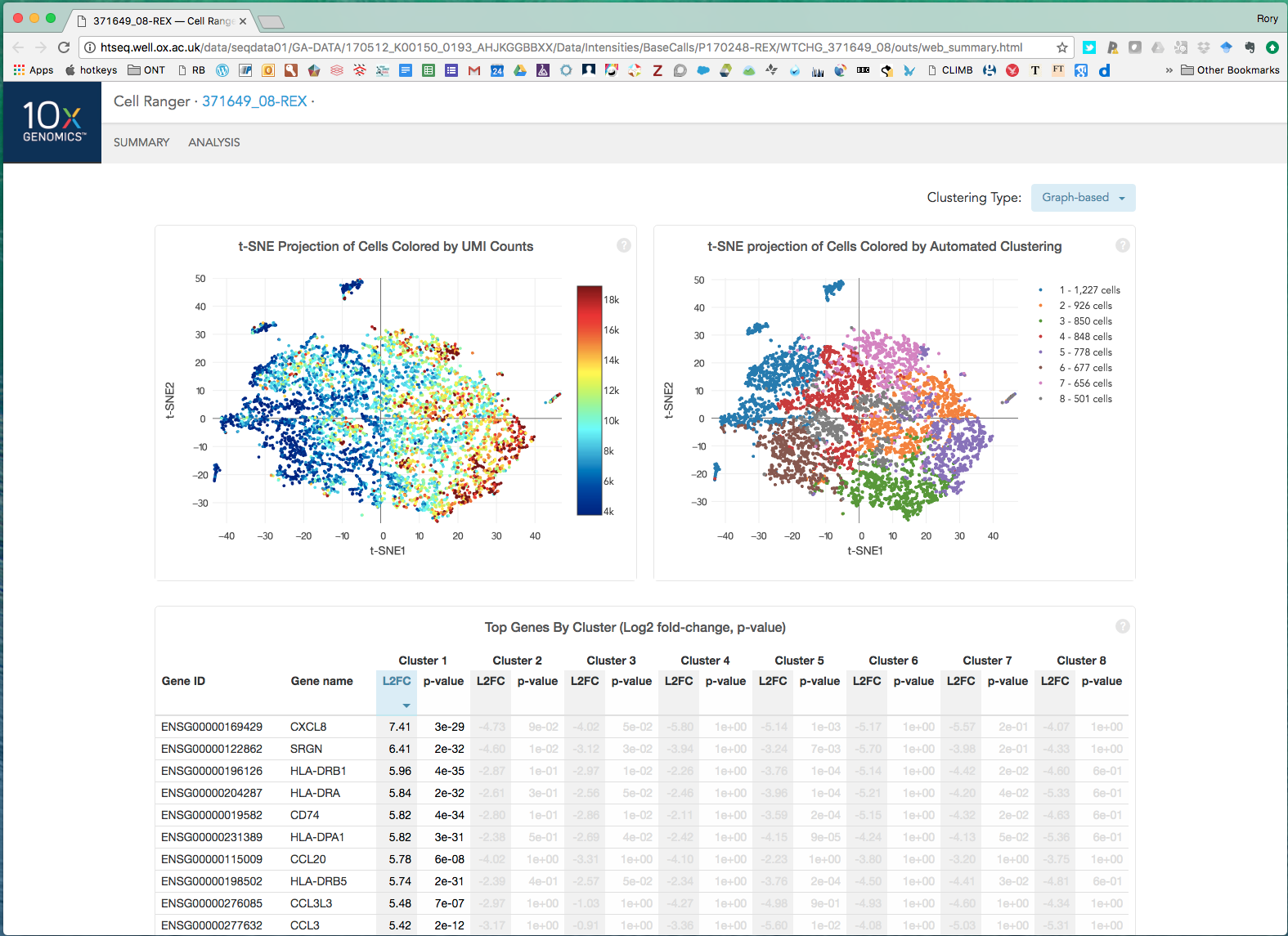 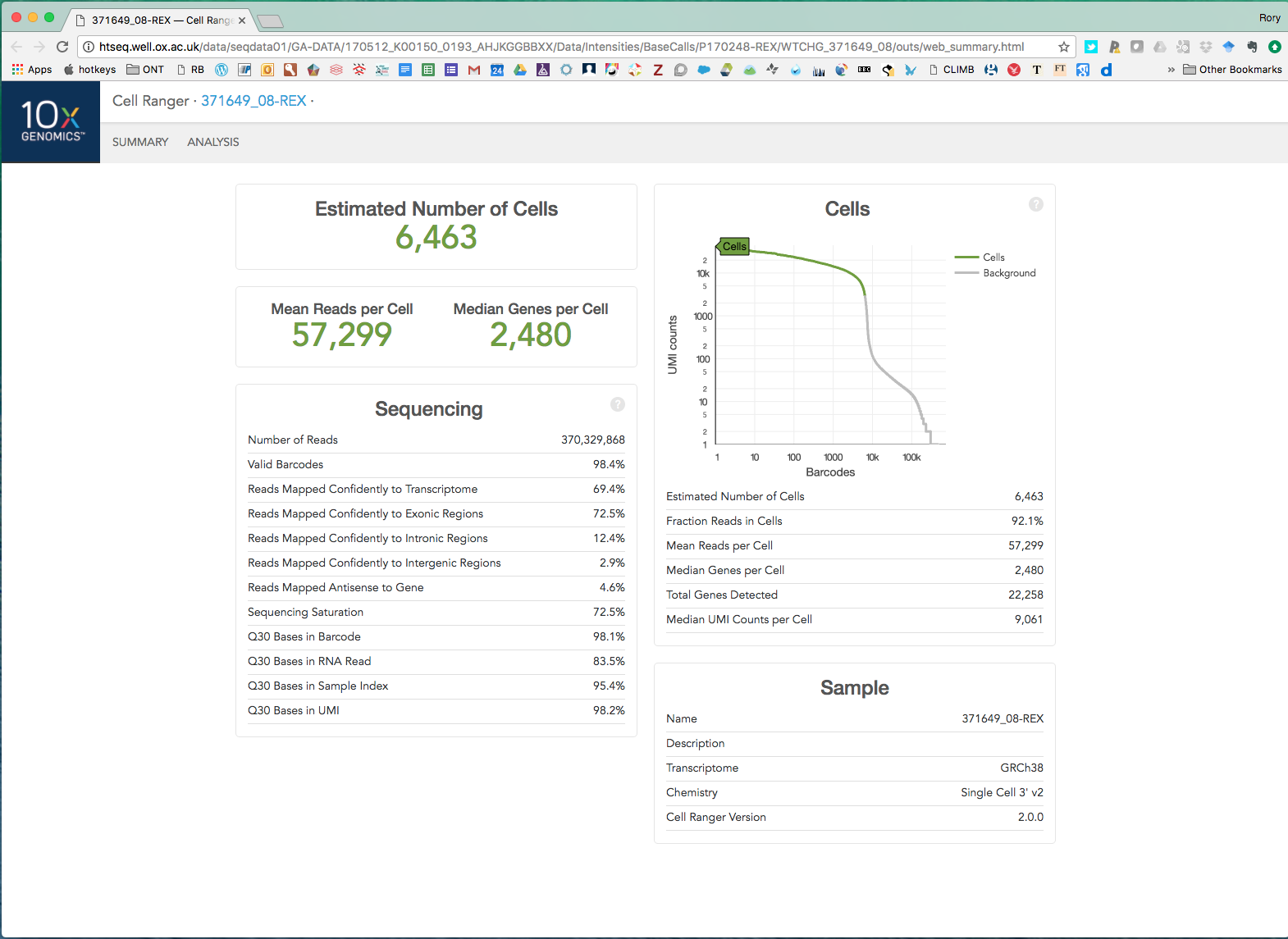 What is 10X (and what is all the fuss)?
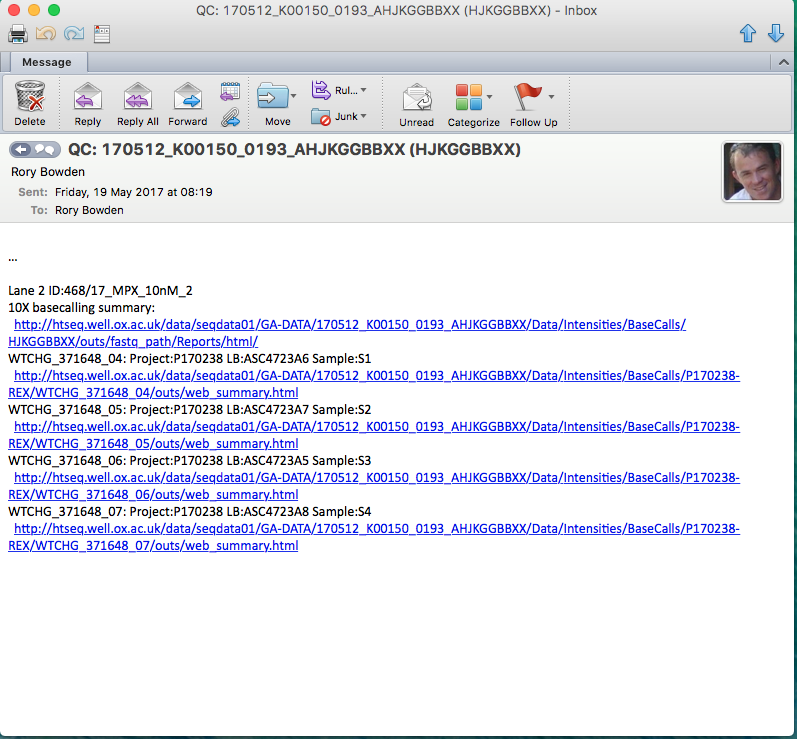 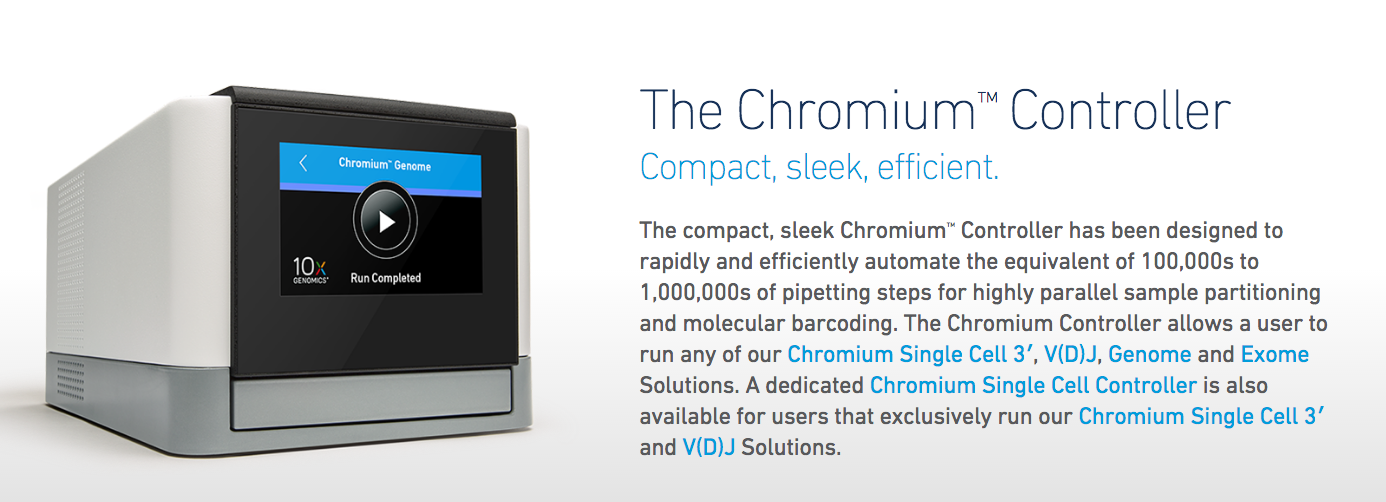 10X Chromium System  https://www.10xgenomics.com/ … 
Oligo(dT) beads plus water-in-oil emulsion
SC-RNA-Seq (3’ end-counting) library application
Synthetic Long Reads Genomics application
SC-V(D)J (TCR, Ig) RNA-Seq application
Robust, easy-to-use, quick, portable
Accessible data exploration and analysis…
Loupe browser: https://support.10xgenomics.com/single-cell-gene-expression 
Default platform for many SC studies
Contact WIMM or WTCHG (genomicsinfo@well.ox.ac.uk)
Exploiting the robustness of Smart-seq2
SMARTer family of cDNA protocols devised for low-input bulk RNA-Seq
Smart-seq2 (Picelli) introduced as single-cell cheap, homebrew method
Combines with scaled-down Nextera for full-length RNA-Seq libraries
Automated as 96- or 384-plate
Bulk controls always included in SC experiments
High quality/complexity, favourable cost for large-scale studies
FACS and lyse in 2μL
Scale up lysis vol
Extract RNA and dilute
1
10
100
103
104
105
cells
1pg
10pg
100pg
1ng
10ng
100ng
1μg
RNA
Olympus IX83 / MMI CellEctor
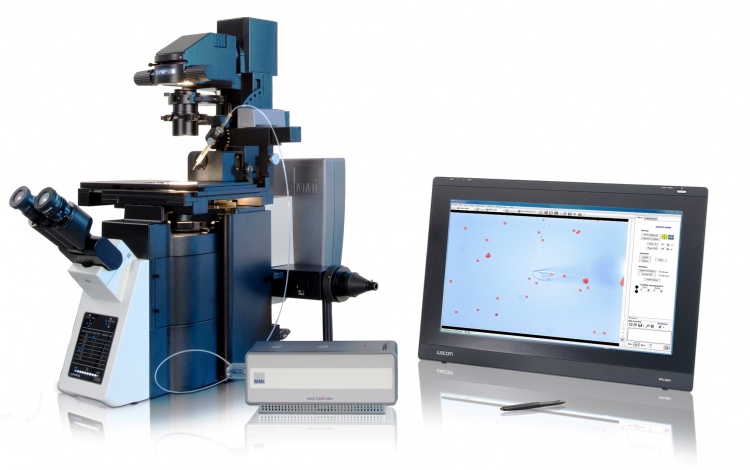 Finally …
Open Calls / Opportunities:
MMI CellEctor / Calcium Imaging
10X V(D)J
10X SC-RNA-Seq
(10X Genomic applications)
SC CaptureSeq
Cell Preservatives
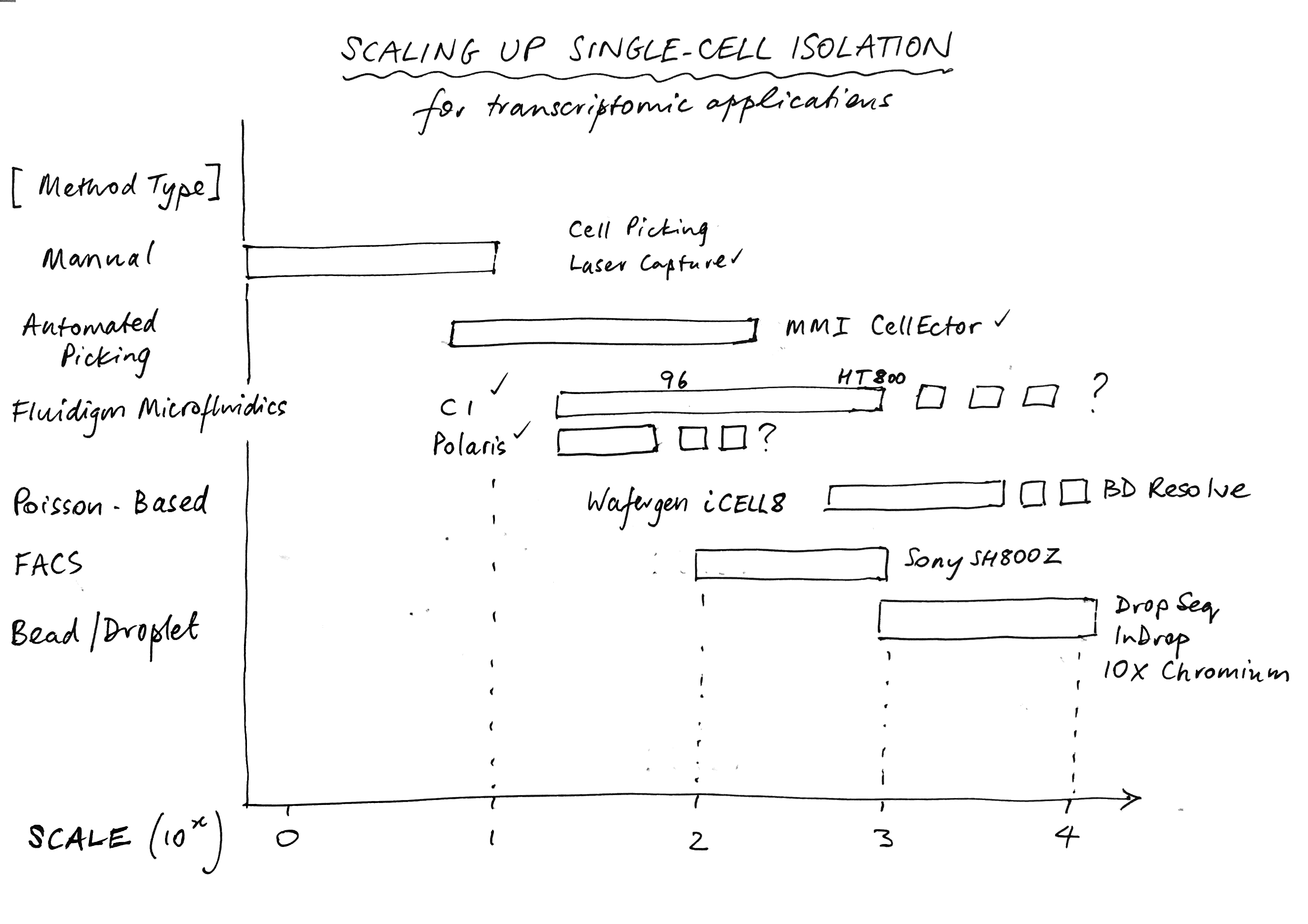 In Summary…